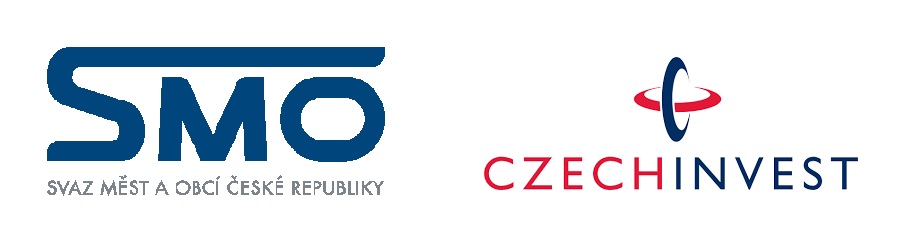 Dopad pandemie koronaviru COVID-19 na investiční aktivity a plány municipalit
Dotazníkové šetření

Svaz měst a obcí České republiky a CzechInvest
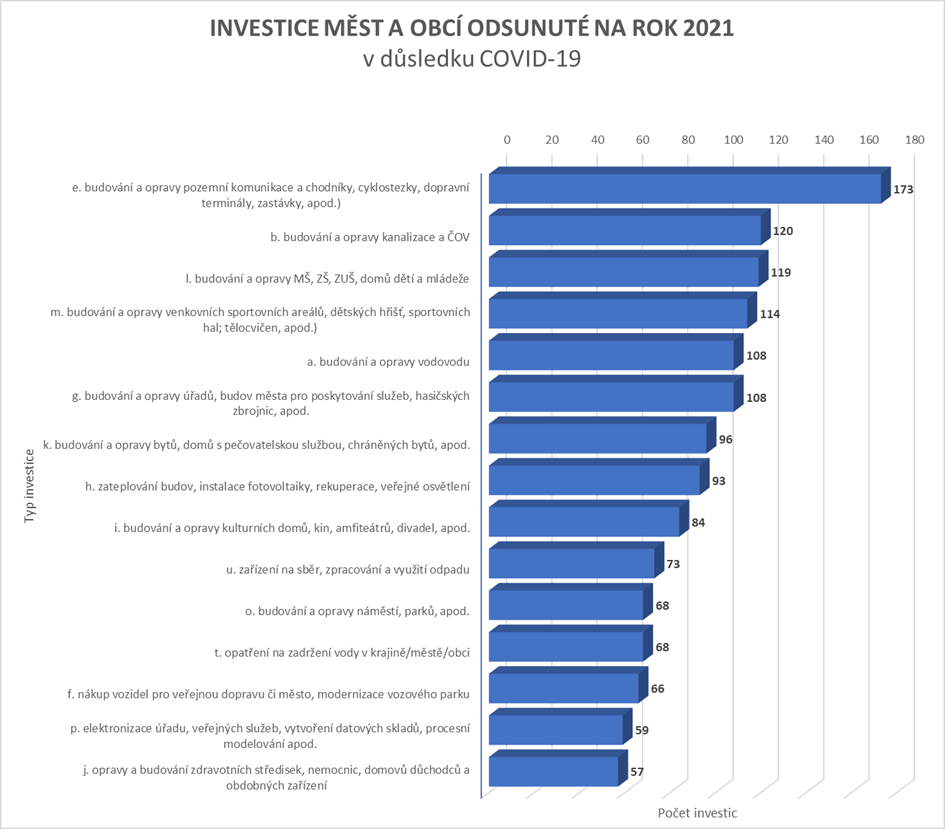 ODSUNUTÉ/ODLOŽENÉ INVESTICE
Počet odsunutých investic ve výběrovém vzorku činí 1 905 pro rok 2020.
V rámci celé ČR se tak jedná cca o 23 tis. investic.
Výsledky Dotazníkového šetření Svazu měst a obcí České republiky a agentury CzechInvest. Výsledky zpracovány ke dnu 13. května 2020, 9:30 (mezivýstup).
Odpovědi získány od 382 respondentů (měst, obcí, městských částí): obce do 1 000 obyv. 36,6 %; obce/města 1 001 až 10 tis. obyv. 47,6 %; města nad 10 tis. obyv. 8,4 %; statutární města 3,9 % (celkově 15); městské části/obvody 3,4 %.
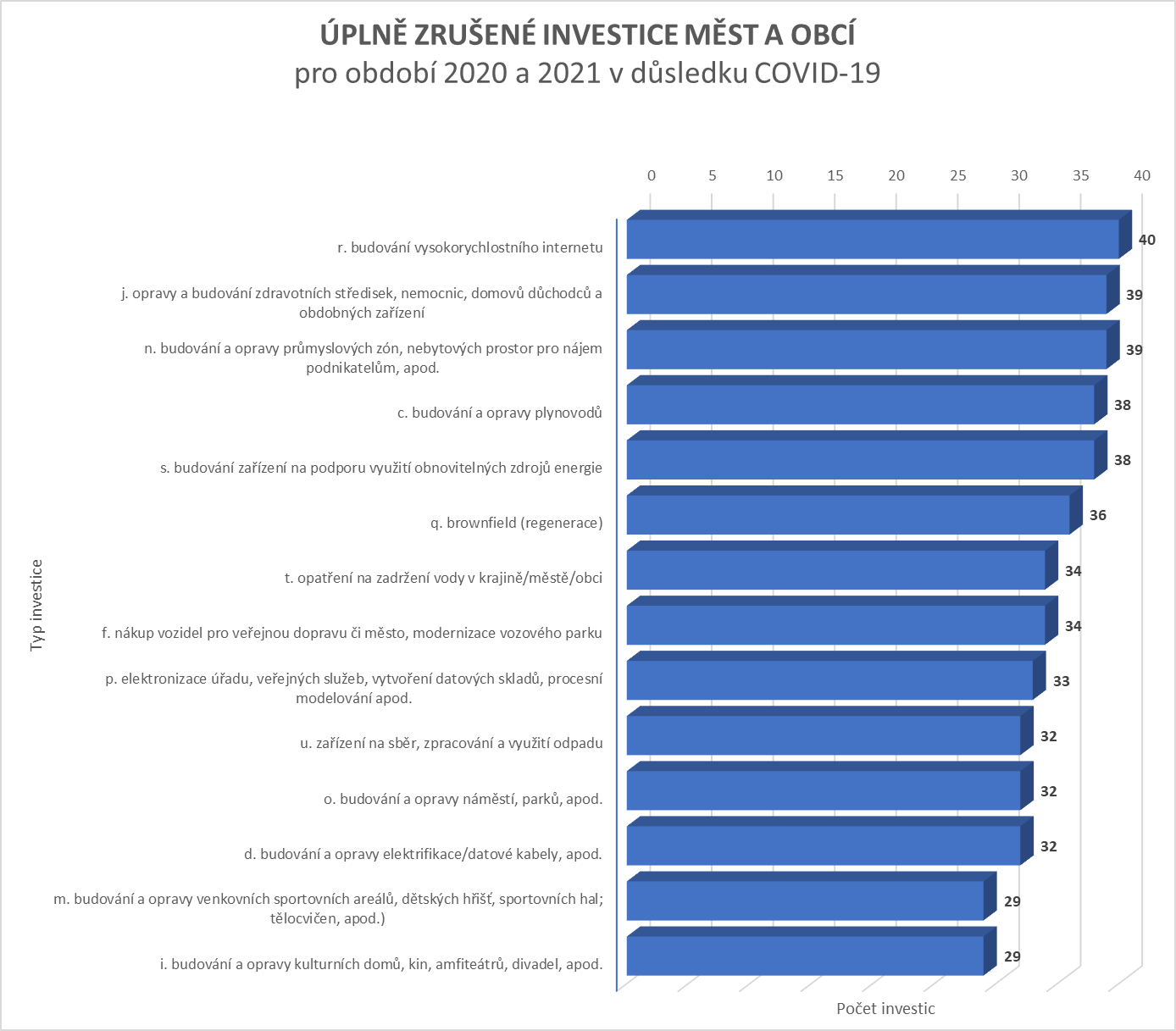 RUŠENÍ INVESTIC
Počet úplně zrušených investic ve výběrovém vzorku činí 808 pro rok 2020.
V rámci celé ČR se tak jedná o cca 10 tis. investic.
Výsledky Dotazníkového šetření Svazu měst a obcí České republiky a agentury CzechInvest. Výsledky zpracovány ke dnu 13. května 2020, 9:30 (mezivýstup).
Odpovědi získány od 382 respondentů (měst, obcí, městských částí): obce do 1 000 obyv. 36,6 %; obce/města 1 001 až 10 tis. obyv. 47,6 %; města nad 10 tis. obyv. 8,4 %; statutární města 3,9 % (celkově 15); městské části/obvody 3,4 %.
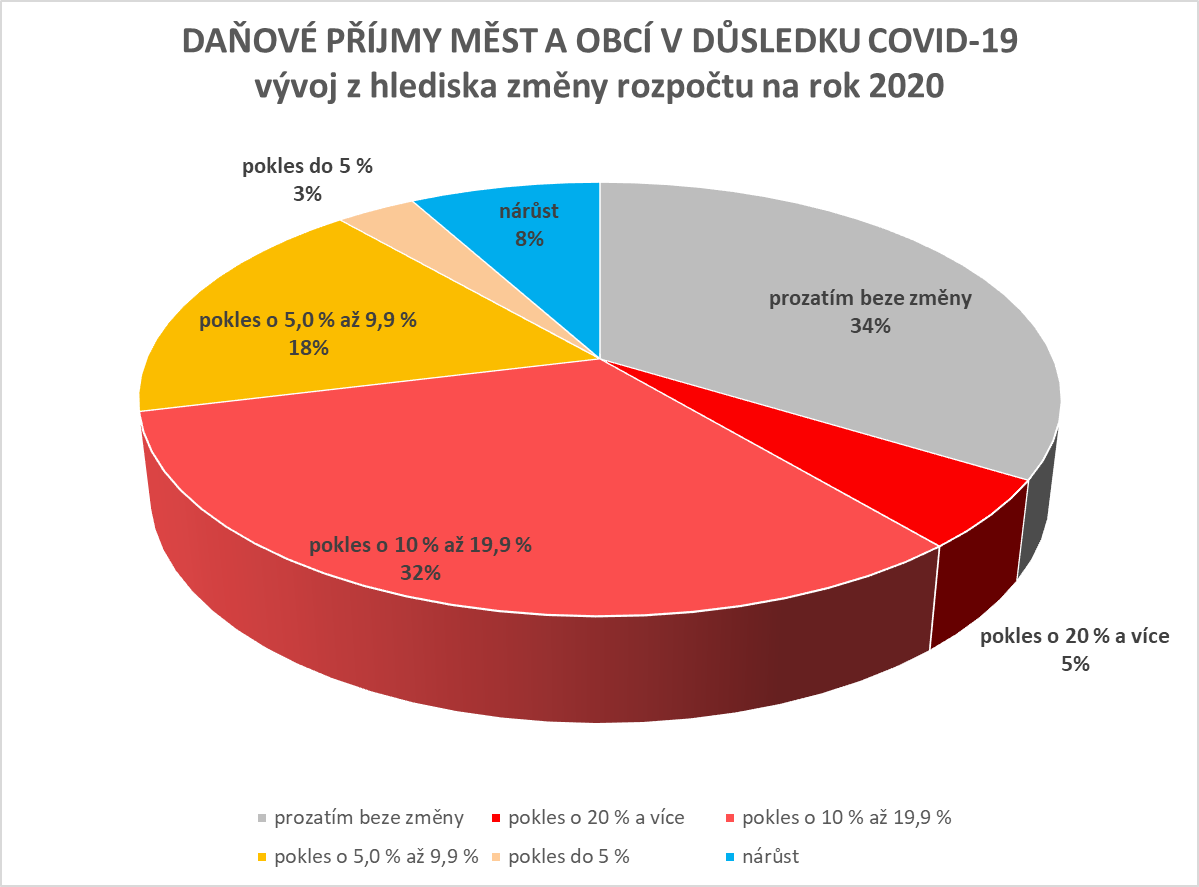 DAŇOVÉ PŘÍJMY
Polovina obcí očekává propad daňových příjmů o více než 5 %, třetina obcí očekává pokles o více než 10 %.
Rozptyl odpovědí vypovídá o vysoké nejistotě očekávaných příjmů.
Výsledky Dotazníkového šetření Svazu měst a obcí České republiky a agentury CzechInvest. Výsledky zpracovány ke dnu 13. května 2020, 9:30 (mezivýstup).
Odpovědi získány od 382 respondentů (měst, obcí, městských částí): obce do 1 000 obyv. 36,6 %; obce/města 1 001 až 10 tis. obyv. 47,6 %; města nad 10 tis. obyv. 8,4 %; statutární města 3,9 % (celkově 15); městské části/obvody 3,4 %.
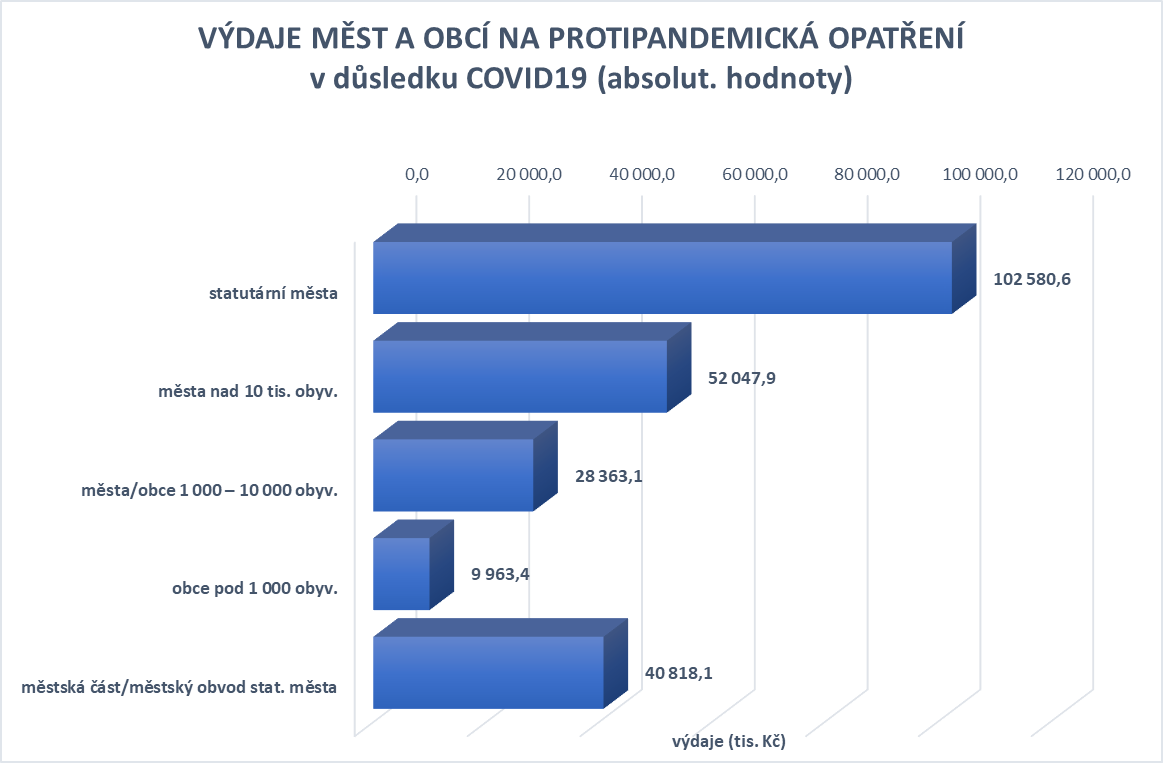 VÝDAJE OBCÍ NA COVID-19
Výdaje výběrového vzorku municipalit na protipandemická opatření činí 234 mil. Kč.
Přímé náklady na protipandemická opatření v důsledku COVID-19, které vydaly města a obce v rámci celé ČR, činí téměř 2 mld.
Výsledky Dotazníkového šetření Svazu měst a obcí České republiky a agentury CzechInvest. Výsledky zpracovány ke dnu 13. května 2020, 9:30 (mezivýstup).
Odpovědi získány od 382 respondentů (měst, obcí, městských částí): obce do 1 000 obyv. 36,6 %; obce/města 1 001 až 10 tis. obyv. 47,6 %; města nad 10 tis. obyv. 8,4 %; statutární města 3,9 % (celkově 15); městské části/obvody 3,4 %.
PODPORA STÁTU
Potřeba prostředků dle priorit především na:
místní komunikace 
ČOV, kanalizace, vodovody
rozvoj bydlení
školství
Výsledky Dotazníkového šetření Svazu měst a obcí České republiky a agentury CzechInvest. Výsledky zpracovány ke dnu 13. května 2020, 9:30 (mezivýstup).
Odpovědi získány od 382 respondentů (měst, obcí, městských částí): obce do 1 000 obyv. 36,6 %; obce/města 1 001 až 10 tis. obyv. 47,6 %; města nad 10 tis. obyv. 8,4 %; statutární města 3,9 % (celkově 15); městské části/obvody 3,4 %.
Děkujeme Vám za pozornost
Kontakty:

Svaz měst a obcí České republiky5. května 1640/65 (budova Kongresového centra Praha, vstup číslo 9) 140 00 Praha 4Tel.: +420 234 709 711/717E-mail: smocr@smocr.cz ID datové schránky: 5fkgwn3
CzechInvest
Štěpánská 15 120 00 Praha 2
Tel.: +420 296 342 500E-mail: info@czechinvest.orgID datové schránky: cyrj9gf